МУНИЦИПАЛЬНОЕ ОБЩЕОБРАЗОВАТЕЛЬНОЕ УЧРЕЖДЕНИЕ
«СРЕДНЯЯ ОБЩЕОБРАЗОВАТЕЛЬНАЯ ШКОЛА № 8»
г. о. Саранск
Выступление на педагогическом совете
Технологии сопровождения детей с задержкой психического развития 
в образовательном 
и 
воспитательном процессе
Фадеева О. А., 
учитель начальных классов
Сопровождение детей с ЗПР – это система профессиональной деятельности, направленная на создание социально-педагогических условий для успешного воспитания, обучения и развития ребёнка на каждом возрастном этапе.
Цель – обеспечение развития ребёнка, содействие ребёнку в решении актуальных задач развития, обучения, социализации: учебные трудности, проблемы с выбором образовательного маршрута, нарушения эмоционально-волевой сферы, проблемы взаимоотношений со сверстниками, учителями, родителями.
Задержка психического развития - это нарушение нормального темпа психического развития, в результате чего ребёнок, достигший школьного возраста, продолжает оставаться в кругу дошкольных, игровых интересов. 

Задержка психического развития - специфическое сочетание незрелости эмоциональной и интеллектуальной сфер.
Причины возникновения ЗПР
Отмечаются также различные варианты сочетания нескольких факторов различного происхождения
Специфические черты всех детей 
с ЗПР.
повышенная истощаемость 
низкая работоспособность
незрелость эмоций, воли, поведения 
ограниченный запас общих сведений и представлений 
бедный словарный запас
неустойчивое внимание
восприятие характеризуется замедленностью 
трудности словесно-логических операций 
страдают все виды памяти 
необходим более длительный период 
    для приема и переработки информации
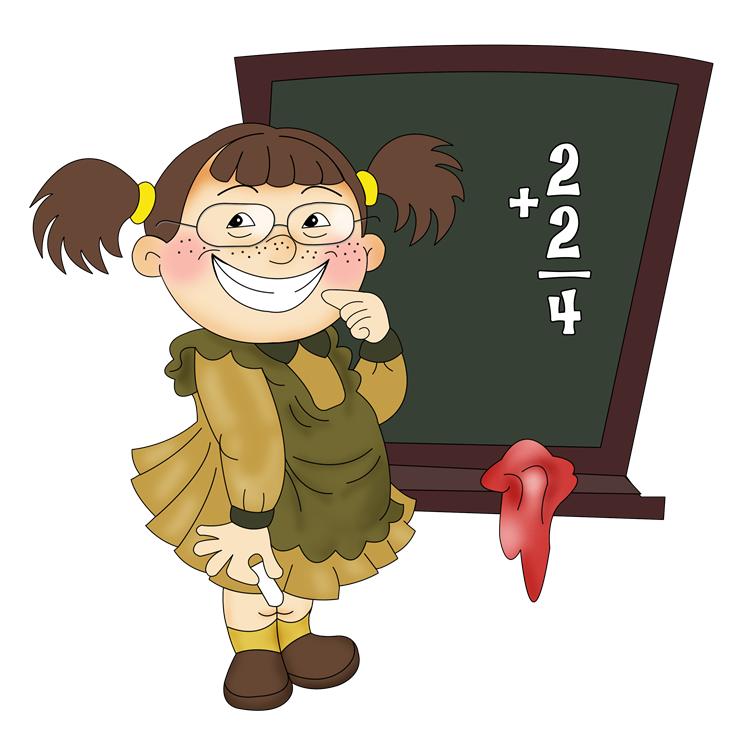 Основные принципы педагогического подхода
К ним нужен особый подход, но абсолютно такое же отношение, как к детям с нормальным развитием.
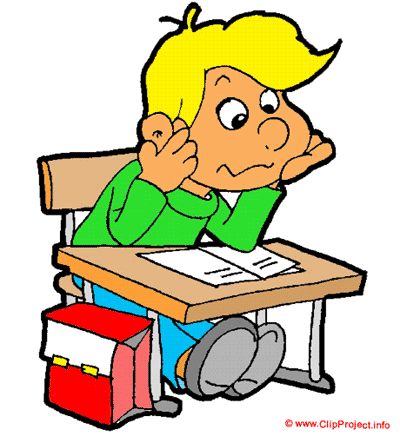 Деятельность учителя, работающего в условиях       интегрированного либо инклюзивного обучения детей с ЗПР
Диагностика уровня развития ребенка
Составление индивидуального образовательного маршрута 
Отслеживание динамики развития ребенка
Взаимодействие со специалистами и родителями
Охрана и укрепление соматического и психоневрологического здоровья ребенка
Реализация коррекционной направленности
     учебно-воспитательного процесса
Планирование урока
Наметить план деятельности на уроке для каждого ребёнка с ЗПР;
Включить в общий план для класса блоки заданий для детей с ЗПР;
Закреплять новый материал дифференцированно;
Давать разноуровневое домашнее задание
На каждом уроке необходима частая смена видов деятельности, проведение физкультминуток разной направленности, применение здоровьесберегающих технологий и т.п.
Особые методы подачи материала
Использовать формы подачи материала  с учётом психофизиологических особенностей ребенка.  Чем проще и короче фраза педагога, тем выше вероятность, что ученик её поймёт.
Следует давать ребенку больше времени на запоминание и отработку учебных навыков.
При планировании уроков  рекомендуется использовать игровые моменты,  Возможно вносить отдельные  элементы игры  в учебные занятия. Дети данной категории неутомимы в игре.
Использовать яркую наглядность, применять ИКТ.
Учебный материал должен преподноситься небольшими дозами, его усложнение следует осуществлять постепенно
Для повышения эффективности обучения:
помощь в случаях затруднения;
 многократные упражнения для закрепления материала;
 частое использование индивидуальных карточек;
 вариативные приёмы обучения;
 создание благоприятного психологического климата.
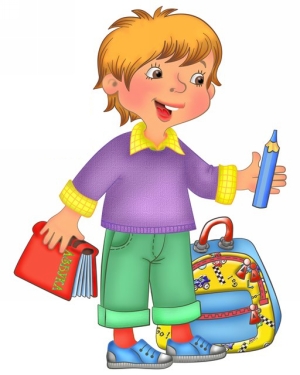 Рекомендации для педагогов при работе с детьми ЗПР:
Необходимо поддерживать уверенность в своих силах.
Не нужно требовать немедленного включения в работу. На каждом уроке обязательно вводить организационный момент, т.к. школьники с ЗПР с трудом переключаются с предыдущей деятельности.
Не нужно ставить ребёнка в ситуацию неожиданного вопроса и быстрого ответа, обязательно дать некоторое время для обдумывания.
Не требовать изменения неудачного ответа, лучше попросить ответить ребёнка через некоторое время.
В момент выполнения задания недопустимо отвлекать учащегося на какие-либо дополнения, уточнения, инструкции, т.к. процесс переключения у них снижен.
 Активизировать работу всех анализаторов (двигательного, зрительного, слухового). Дети на уроке должны слушать, смотреть, проговаривать и т.д.
Не рекомендуется давать для усвоения в ограниченный промежуток времени большой и сложный материал, необходимо разделять его на отдельные части и давать их постепенно.
Необходимо создавать субъективное переживание успеха.
Помогать почувствовать свою интеллектуальную состоятельность.
Технологии сопровождения детей с задержкой психического развития 
в образовательном 
и 
воспитательном процессе